ORGANIGRAMA ESTRUCTURAL
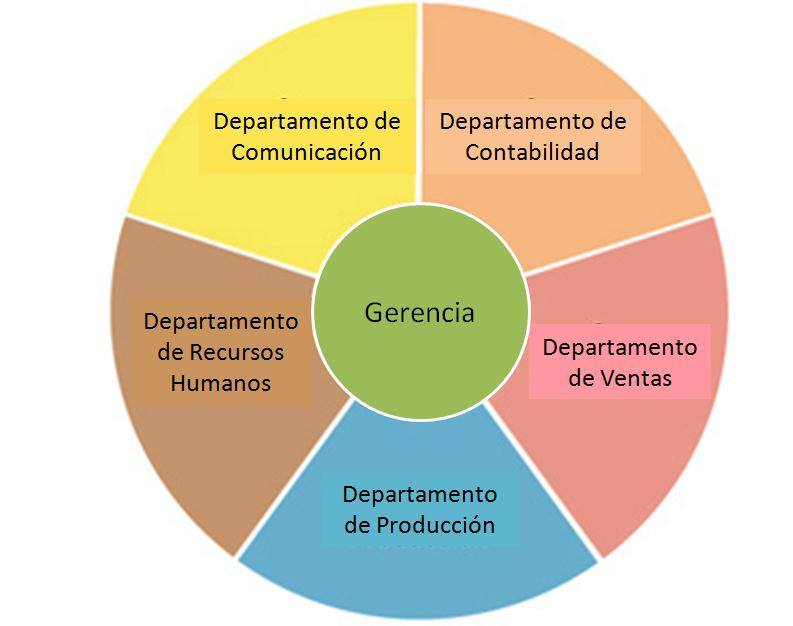 ORGANIGRAMA DE PUESTOS
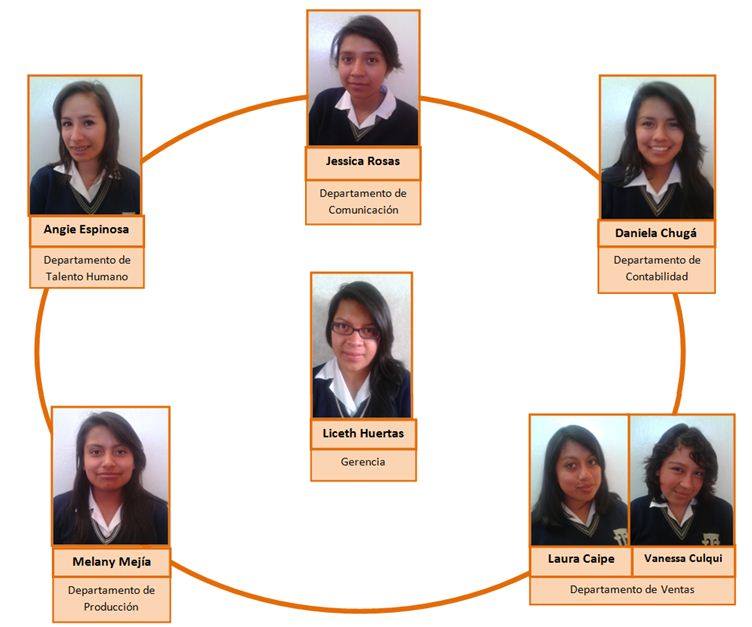 ORGANIGRAMA FUNCIONAL
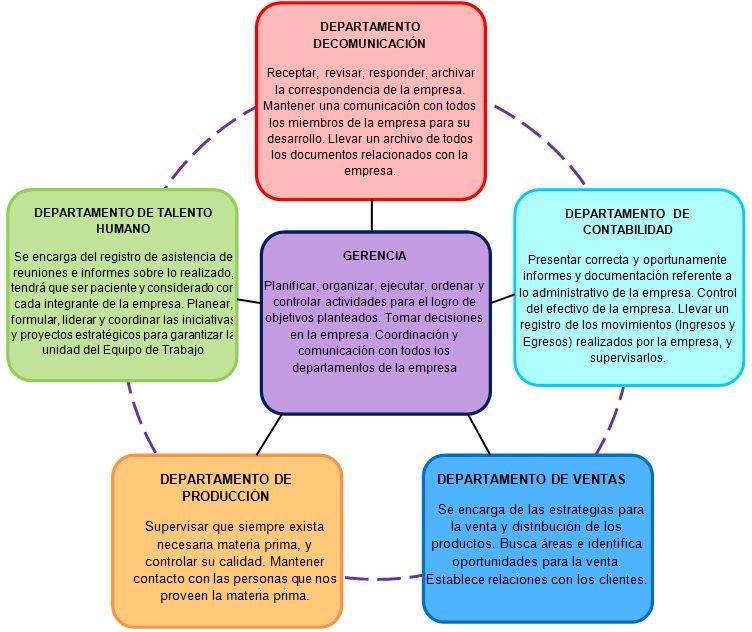